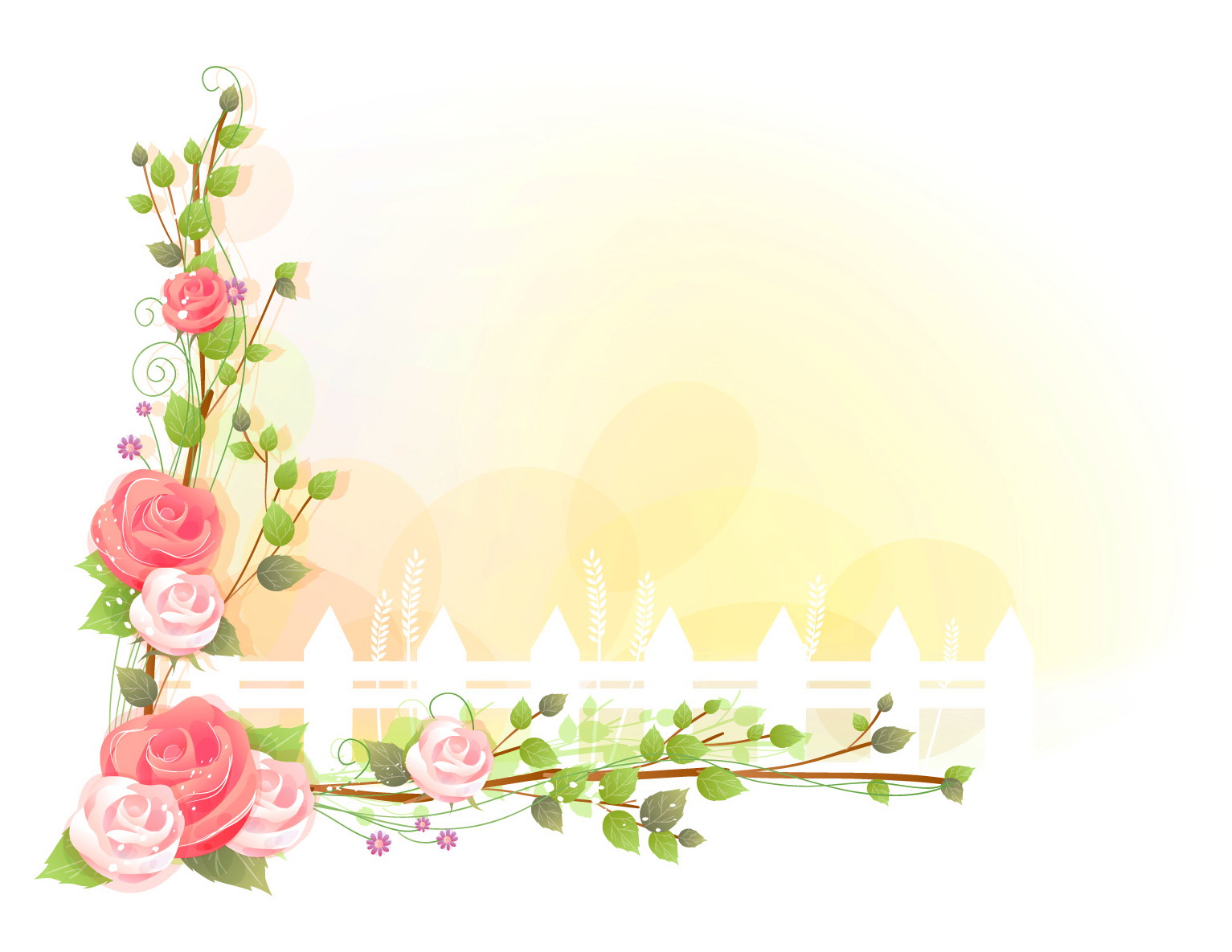 外研社三年级起点三年级上册
Module 9 Unit2 He’s a doctor.
(配套练习）
Math (连线）
Policeman
Doctor
Farmer
Nurse
Teacher
Driver
医生
警察
教师
农民
司机
护士
Practise:
He’s a…
She’s a…